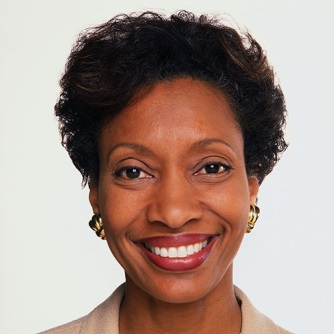 Jenna KLEIN
FÄHIGKEITEN
BERUFSERFAHRUNGEN
Projektmanagement
BERUFSBEZEICHNUNG | UNTERNEHMEN
Lorem ipsum dolor sit amet, consectetur adipiscing elit. Morbi tristique sapien nec nulla rutrum imperdiet. Nullam faucibus augue id velit luctus maximus. Interdum et malesuada fames ac ante ipsum primis in faucibus.
Budgetmanagement
2012-2016
Teammanagement
Eventmanagement
BERUFSBEZEICHNUNG | UNTERNEHMEN
Lorem ipsum dolor sit amet, consectetur adipiscing elit. Morbi tristique sapien nec nulla rutrum imperdiet. Nullam faucibus augue id velit luctus maximus. Interdum et malesuada fames ac ante ipsum primis in faucibus.
Business
2010-2012
Kontoführung
BERUFSBEZEICHNUNG | UNTERNEHMEN
Lorem ipsum dolor sit amet, consectetur adipiscing elit. Morbi tristique sapien nec nulla rutrum imperdiet. Nullam faucibus augue id velit luctus maximus. Interdum et malesuada fames ac ante ipsum primis in faucibus.
COMPUTERKENNTNISSE
2008-2010
Word / Excel / PowerPoint
BERUFSBEZEICHNUNG | UNTERNEHMEN
Windows / MacOS / Linux
Lorem ipsum dolor sit amet, consectetur adipiscing elit. Morbi tristique sapien nec nulla rutrum imperdiet. Nullam faucibus augue id velit luctus maximus. Interdum et malesuada fames ac ante ipsum primis in faucibus.
2006-2008
Photoshop CS
Google AdWords
Google Analytics
AUSBILDUNG
SPRACHEN
UNIVERSITÄT | GRAD
Lorem ipsum dolor sit amet, consectetur adipiscing elit. Morbi tristique sapien nec nulla rutrum imperdiet.
2004-2006
100%
75%
60%
UNIVERSITÄT | GRAD
Lorem ipsum dolor sit amet, consectetur adipiscing elit. Morbi tristique sapien nec nulla rutrum imperdiet.
Englisch
Französisch
Spanisch
2000-2004
PERSÖNLICHKEIT
Kommunikation
Kreativ
AUSZEICHNUNGEN
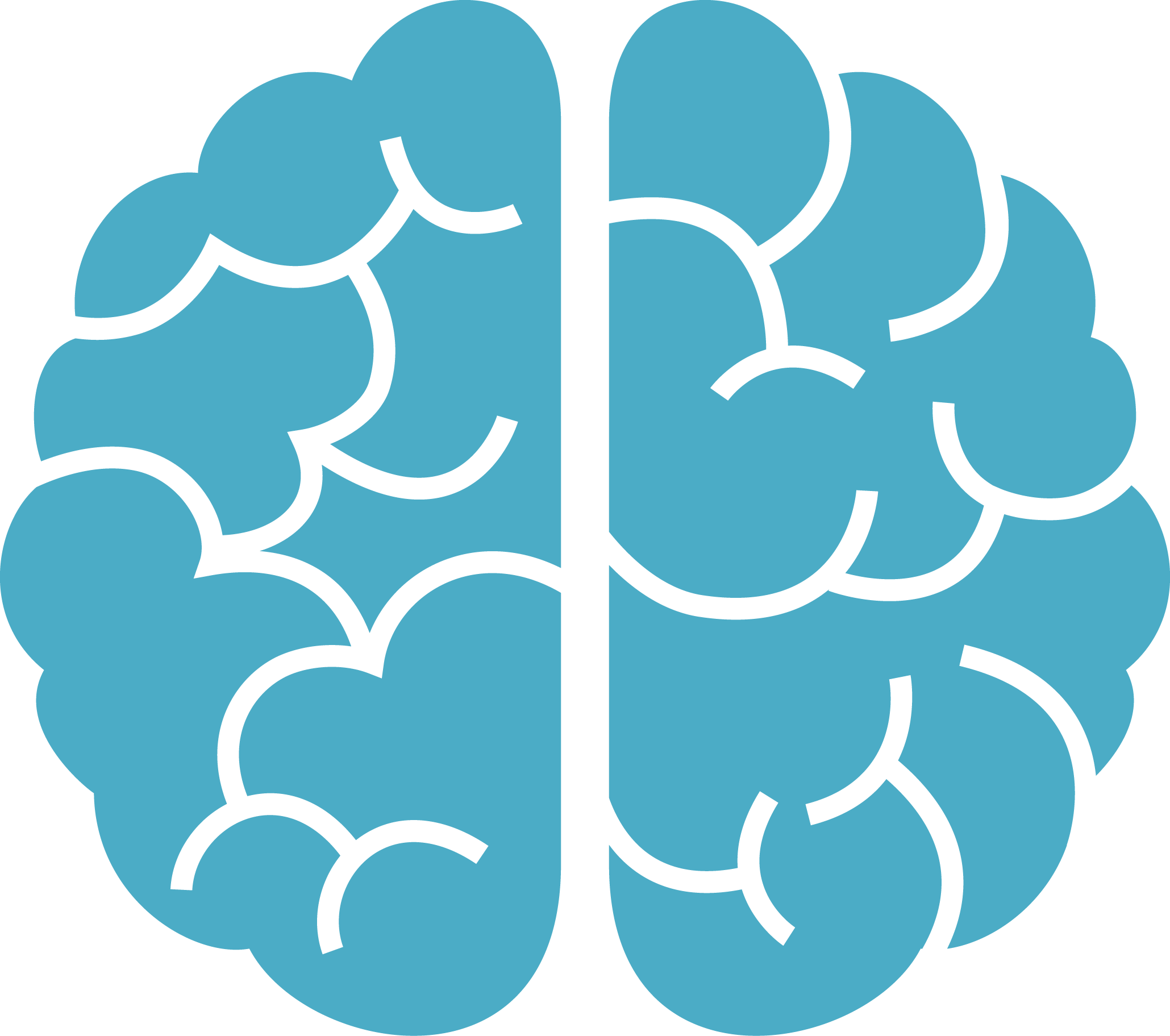 NAME DER AUSZEICHNUNG
Lorem ipsum dolor sit amet, consectetur adipiscing elit. Morbi tristique sapien nec nulla rutrum imperdiet.
2012
NAME DER AUSZEICHNUNG
2008
Lorem ipsum dolor sit amet, consectetur adipiscing elit. Morbi tristique sapien nec nulla rutrum imperdiet.
Führung
Organisiert
000 111 333
12 Street Name, Berlin
name@mail.com
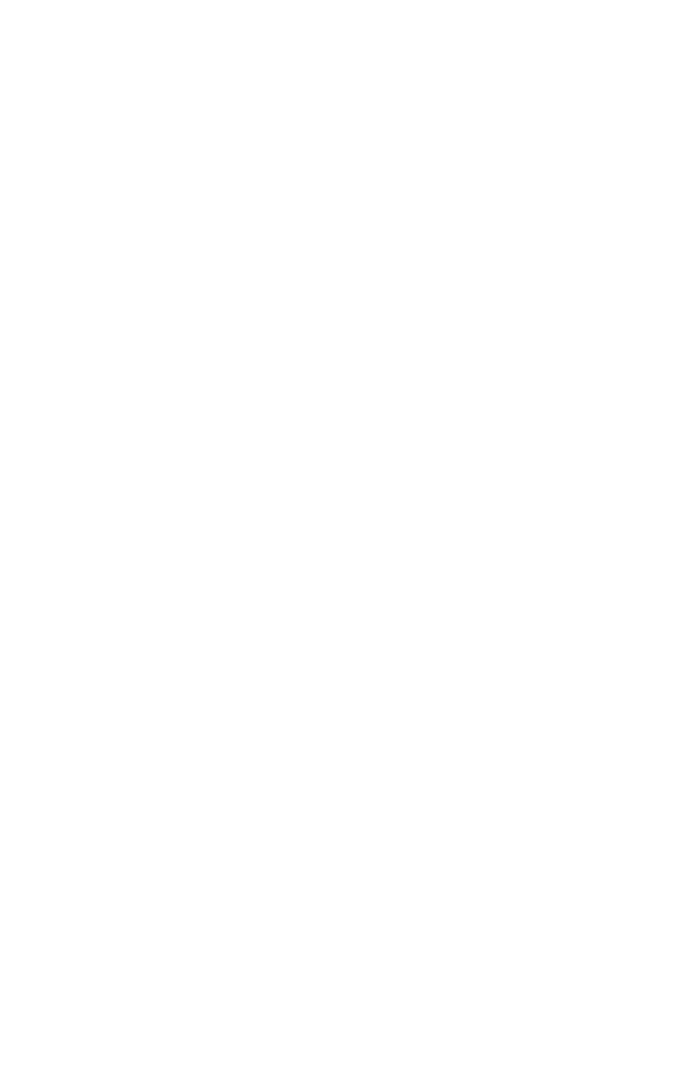 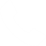 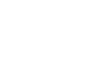